Oilseeds and Vegetable Oil Scenario
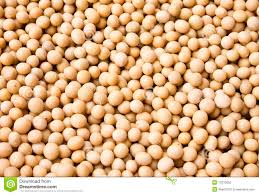 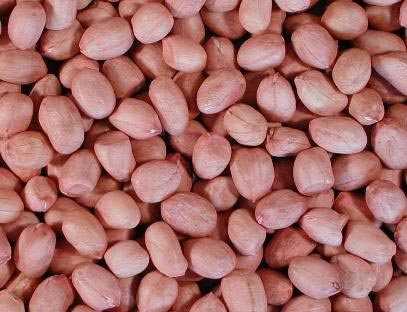 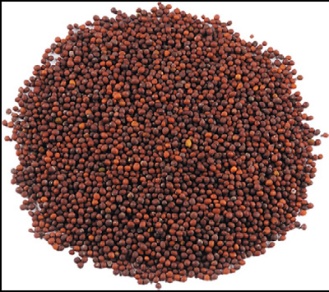 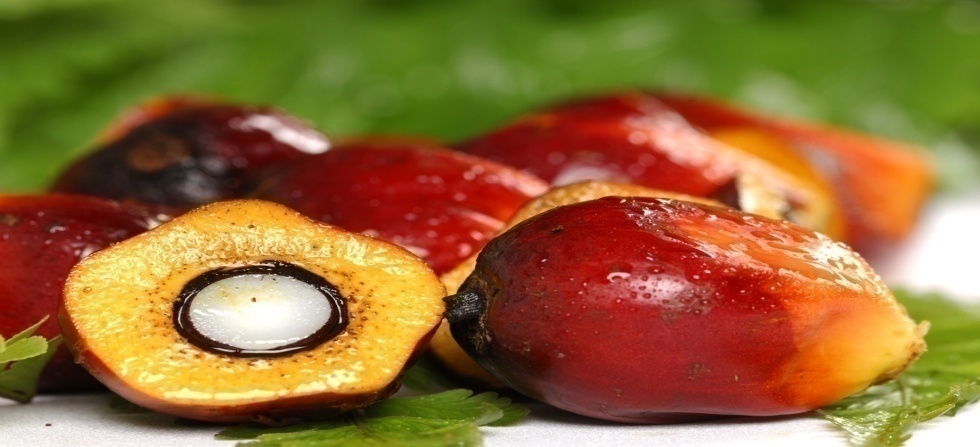 Oilseeds Division
DAC & FW
1
Top 10 Oilseed producing countries - 2014
2
Global scenario of Soybean - 2014
3
Per day productivity of soybean
4
Global scenario of Groundnut - 2014
5
Global scenario of R & M - 2014
6
Global scenario of Sunflower - 2014
7
National Oilseeds Scenario
8
Source: DES, DAC&FW
Crop wise contribution ( Avg. 2011-16)
9
State wise contribution (2015-16)
10
MAJOR SOYBEAN GROWING STATES (2015-16*)
1. Soybean (34%)
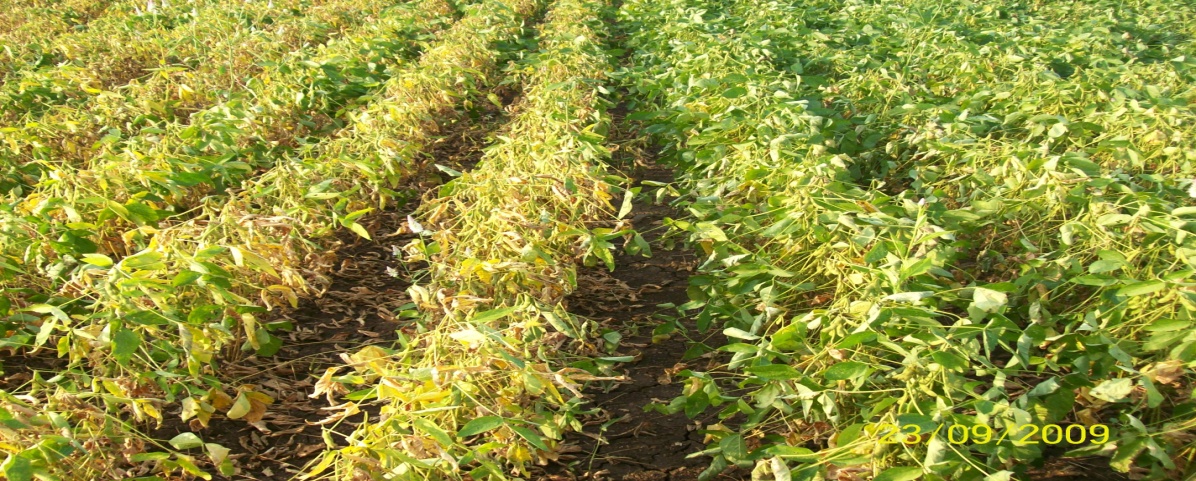 *4th Advance estimate
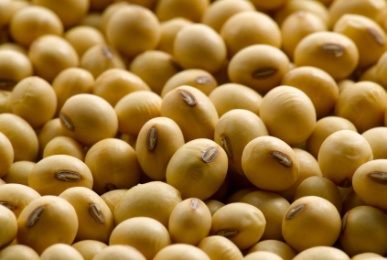 11
MAJOR GROUNDNUT GROWING STATES – 2015-16*
2. Groundnut (27%)
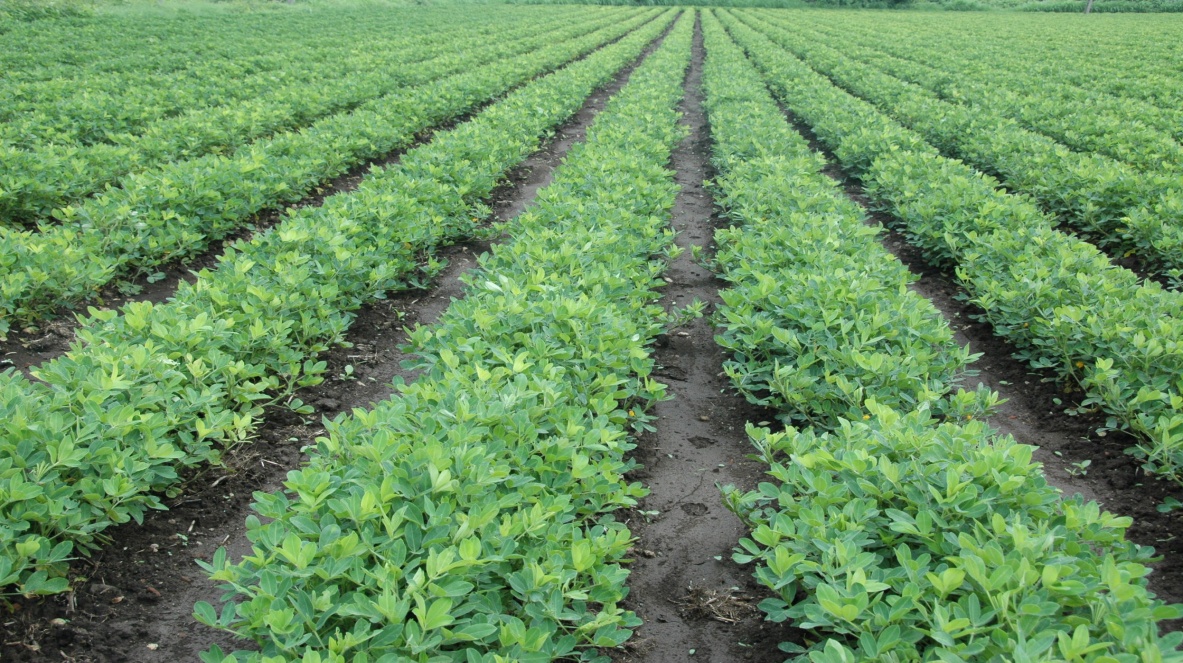 *4th Advance estimate
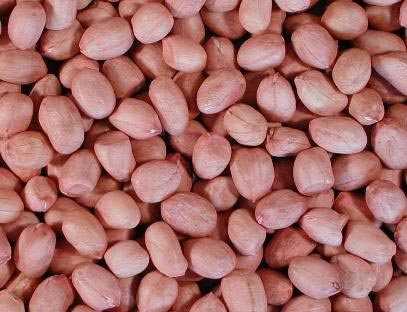 12
MAJOR MUSTARD GROWING STATES – 2015-16*
3. Rapeseed & Mustard (27%)
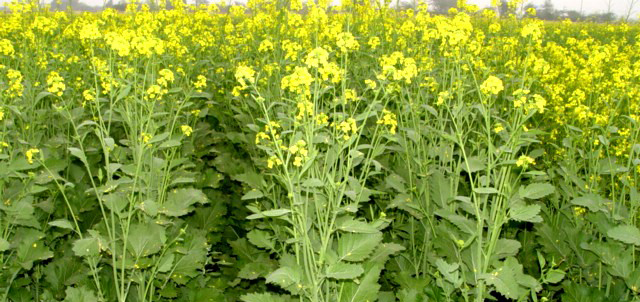 *4th Advance estimate
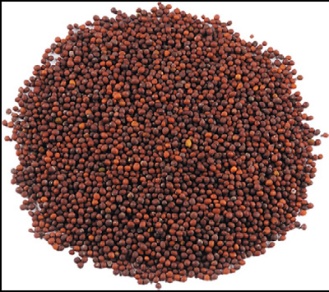 13
MAJOR SESAME GROWING STATES – 2015-16*
4. Sesame (>3%)
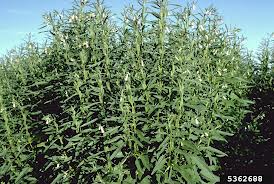 *4th Advance estimate
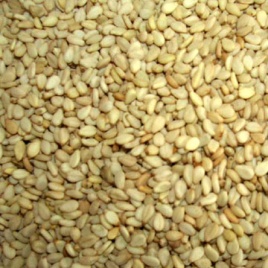 14
MAJOR SUNFLOWER GROWING STATES – 2015-16*
5. Sunflower (<2%)
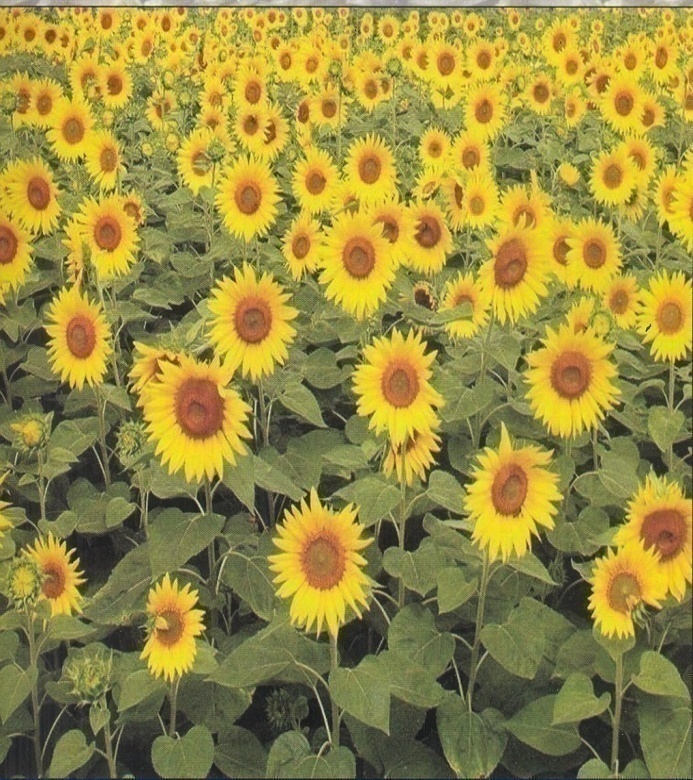 *4th Advance estimate
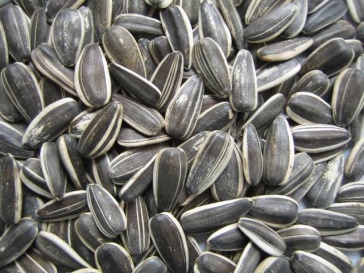 15
MAJOR SAFFLOWER GROWING STATES – 2015-16*
6. Safflower (<1%)
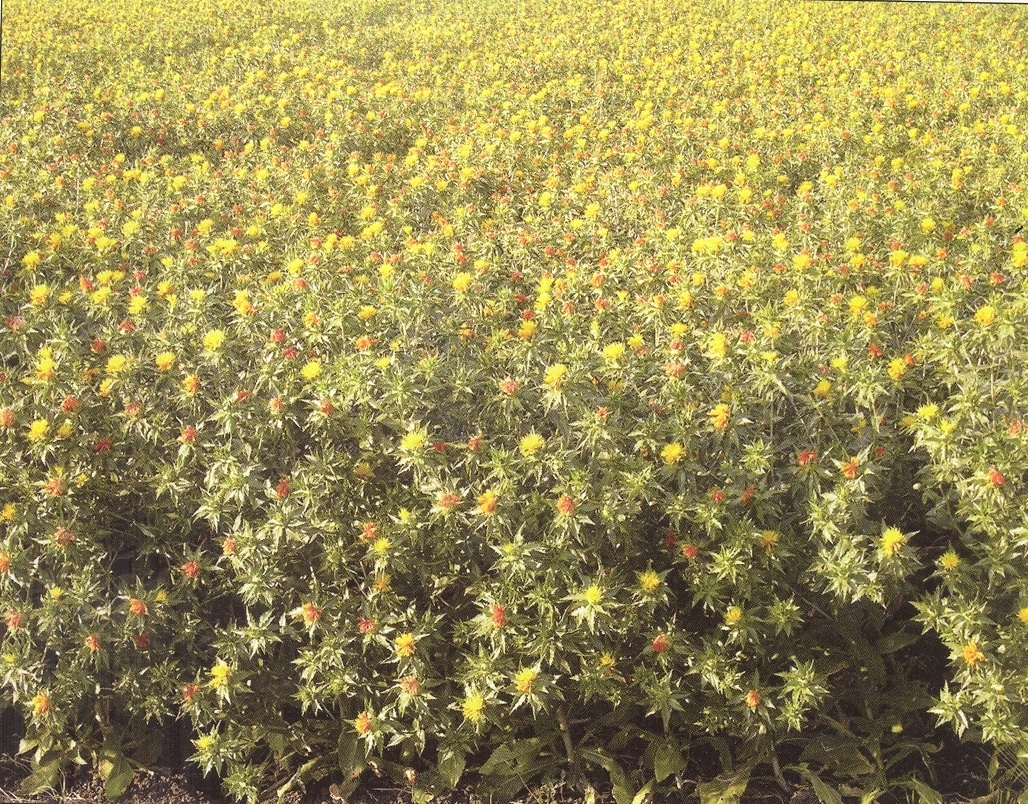 *4th Advance estimate
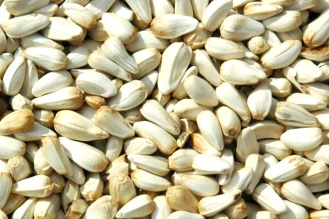 16
MAJOR NIGER GROWING STATES  – 2015-16*
7. Niger (<1%)
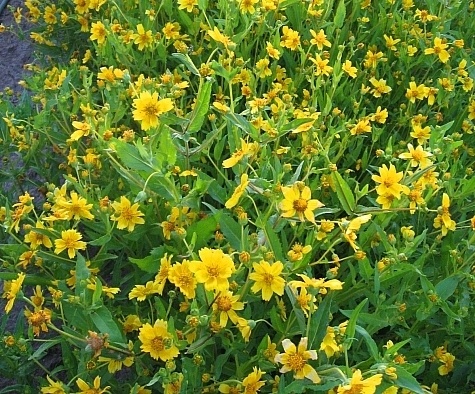 *4th Advance estimate
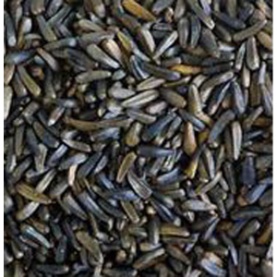 17
MAJOR LINSEED GROWING STATES  – 2015-16*
8. Linseed  (<1%)
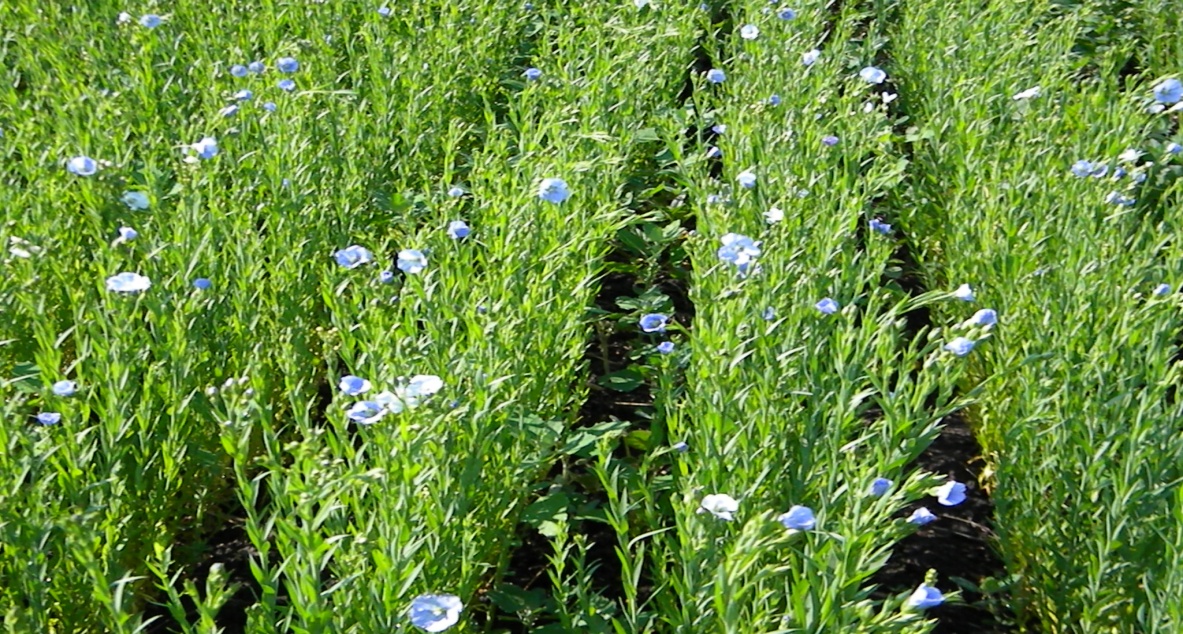 *4th Advance estimate
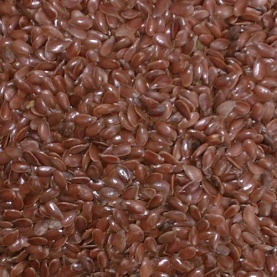 18
MAJOR CASTOR GROWING STATES  – 2015-16*
9. Castor  (>6%)
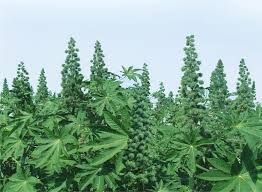 *4th Advance estimate
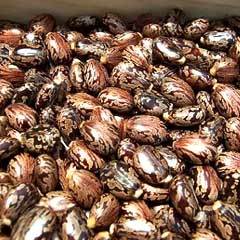 19
Yield potential (Kg/ha) in oilseeds
20
Success stories
21
MSP and market price of oilseed
22
Oil Industry - at a Glance
23
Major Constraint in yield improvement
Continued dependence on rainfed production system leading to larger fluctuation in area and yield with more variation in groundnut.
Shorter  crop duration and lack of hybrids.
Farmer’s priority to cereals under irrigated condition due to assured buy back
Growing import depressing domestic market and production.
 Inability of states to provide matching share of 40% by General Category and 10% by NE & Hill.
24
STRATEGIES
Diversification of area from low yielding cereals and use of rice-fallows.
Intercropping of oilseeds with pulses / cereals
Liberal support for protective irrigations & mechanization for promotion of potential technologies.
Increasing SRR with varietal replacement.
Enhancing procurement  of oilseeds. 
Processing support in new/non-traditional areas.
25
Production Targets of Oilseeds
26
Global consumption of vegetable oils– 2014-15
27
Per capita consumption of vegetable oils
28
CONSUMPTION OF VEGETABLE OILS  (2014-15)
29
COMMODITY-WISE SHARE IN EDIBLE OIL  - 2014-15
30
QUANTITY & VALUE OF IMPORTED EDIBLE OIL
31
Trend in import of edible oil
32
Export from Oilseeds sector – 2014-15
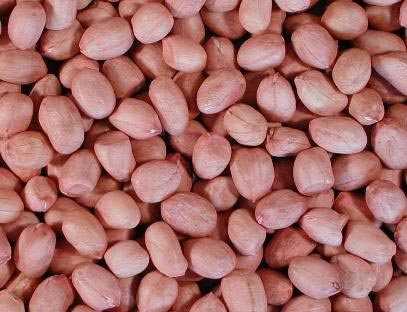 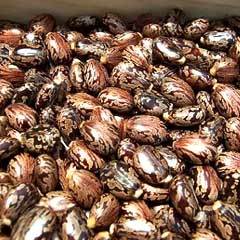 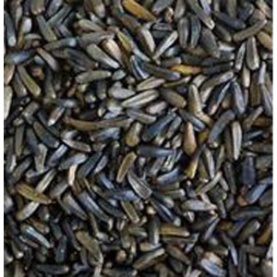 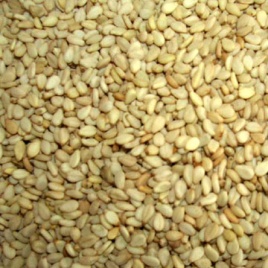 33
Major exporting and importing countries
34
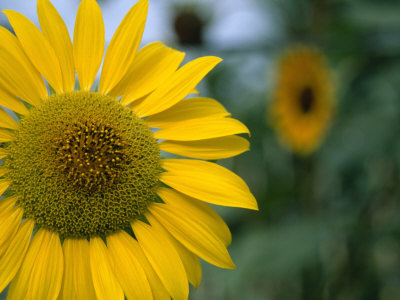 THANK YOU
35